Figure 1. Data collection and analysis methodology. (A) Stimulating (STIM), whole cell and EEG recording electrode ...
Cereb Cortex, Volume 15, Issue 9, September 2005, Pages 1322–1331, https://doi.org/10.1093/cercor/bhi015
The content of this slide may be subject to copyright: please see the slide notes for details.
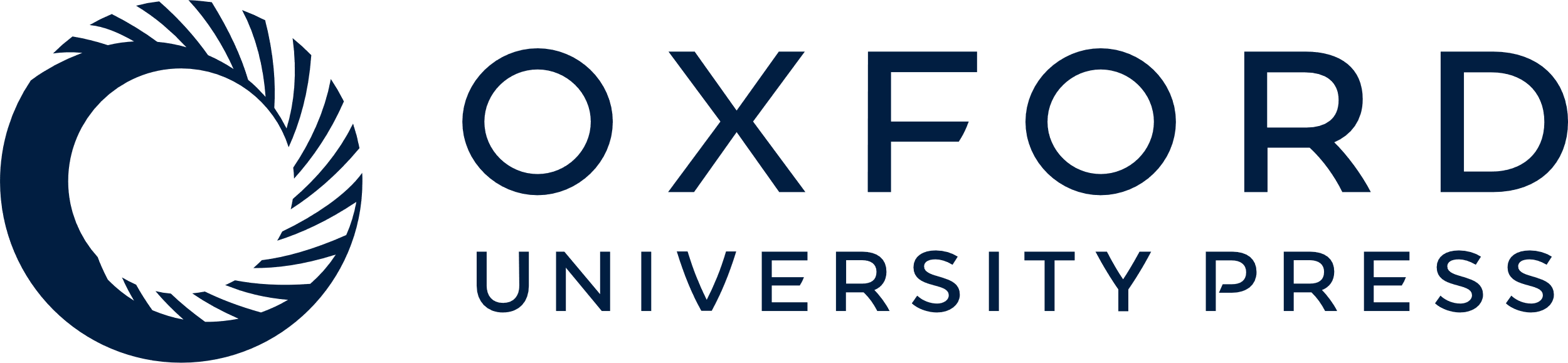 [Speaker Notes: Figure 1. Data collection and analysis methodology. (A) Stimulating (STIM), whole cell and EEG recording electrode positions are depicted in a rat neocortal brain slice. (B) In the presence of carbachol and bicuculline, simultaneous EEG and whole cell recordings revealed intra- and extracellular theta frequency oscillations. (C) Bi-amplitude discrimination analysis was used to quantify burst suppression activity. Within each electrically stimulated data sweep (10 s) theta and burst events were detected (see methods). When oscillation peak negativity fell between theta thresholds (dotted line), a theta event was scored. Peak negativities falling between burst thresholds (solid line) were counted as burst events. Total counts for each data sweep provided a quantitative measure of EEG signals during control conditions (a), as well as during anesthetic-induced transition periods (b) and burst suppression (c). Initial events associated with electrical stimulation were not included in the analysis (gray box). (D) Theta and burst counts were plotted on separate histograms, with each bar representing one electrically stimulated data sweep. Bar heights indicate number of events observed during each data sweep (see Fig. 3). (E) EPSC analysis methodology. Unprocessed data was smoothed and inverted for frequency analysis. The first derivative (dV/dt) of this waveform was then calculated and a threshold detector (dashed line) was set at 2 × RMS noise levels. Each positive slope crossing of the threshold detector was scored as one event. Note that in the smoothed and inverted waveform, each piggy-backed event (*) would be erroneously scored as only a single event. However, after taking the derivative, piggy-backed EPSCs were resolved as individual events. (F) For kinetic analysis a threshold detector (dashed line) was set such that only large amplitude EPSCs would be detected. Each detected event was extracted, and extracted EPSCs were averaged. Kinetic parameters measured from averaged responses were rise time (RT), third width (TW) and half width (HW). Decay time constants (Est. TAU) were estimated by subtracting rise times from one-third width times.


Unless provided in the caption above, the following copyright applies to the content of this slide: © Oxford University Press 2005; all rights reserved]